Coloplast- An update on Trans- Anal Irrigation
Peristeen
Page 1
Agenda
Health Economic Burden of Bowel

Trans Anal Irrigation- An Intro

Patient Types & Experience

Efficacy and Safety Update

Coloplast Patient Support Programmes
Page 2
Bowel Problems are extremely common...
2.5 Million People in the UK Suffer from Chronic 
	Constipation
1-10% of the population suffer from Faecal
    Incontinence
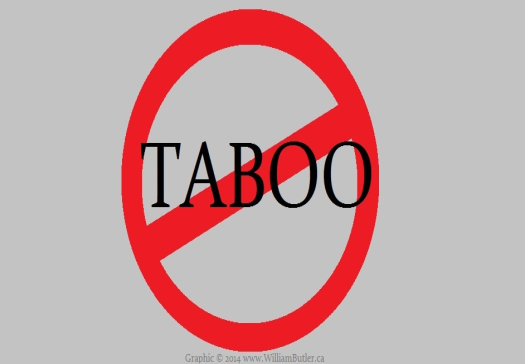 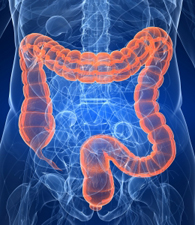 =
Page 3
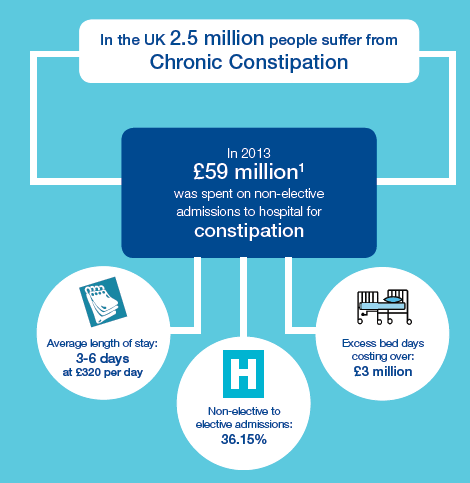 Page 4
Awareness of Treatment Options remains low
50% of patients do not respond to Laxative treatment yet over 17 Million Laxatives  items were prescribed last year
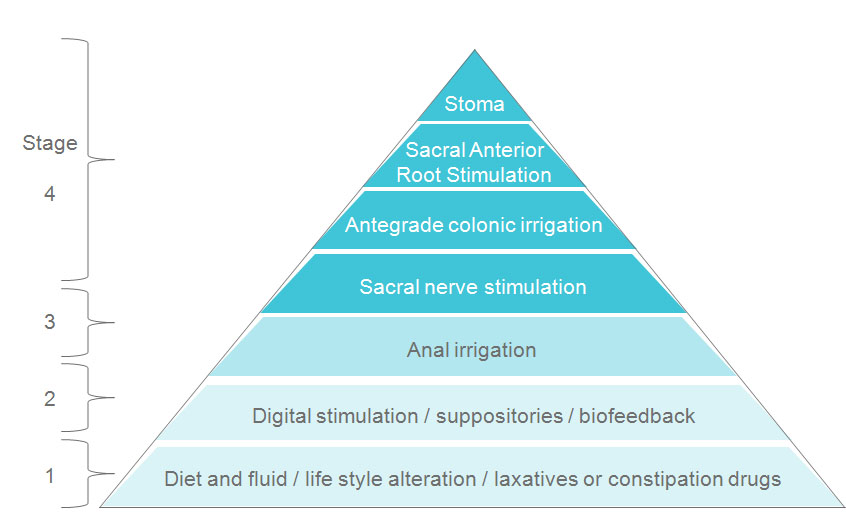 Page 5
Trans Anal Irrigation
Peristeen Anal irrigation (PAI), also known as trans-anal irrigation or rectal irrigation is a unique way of emptying the lower bowel and is used to prevent chronic constipation and faecal incontinence or simply as a method of bowel management.



http://my-bowel.co.uk/treatments/peristeen-anal-irrigation-pai/
Page 6
Patient Types
http://my-bowel.co.uk/real-life-stories/ms/
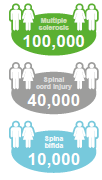 Functional
Functional bowel dysfunction
is the term used to describe a
condition of the bowel where
the function is disrupted, eg
slow transit gut, haemorrhoids,
tumour, pelvic organ prolapse.
Neurogenic
Neurogenic Bowel Dysfunction
arises as a result of an
interruption to the nerve
pathways supplying the bowel,
eg in Multiple Sclerosis,
Spina Bifida, Spinal Cord Injury,
Parkinson’s Disease.
Page 7
Clinical Efficacy
14,000 Patients have used Peristeen in the UK and Ireland

Over 20 Papers now detailing the use of Peristeen and its efficacy

Data available for Peristeen’s use in Neurogenic & Functional patients >3 years of age

Proven to work in 2/3 patients who have failed Conservative Bowel Management
Page 8
Peristeen® significantly reduced symptoms of constipation and faecal incontinence vs. conservative bowel management
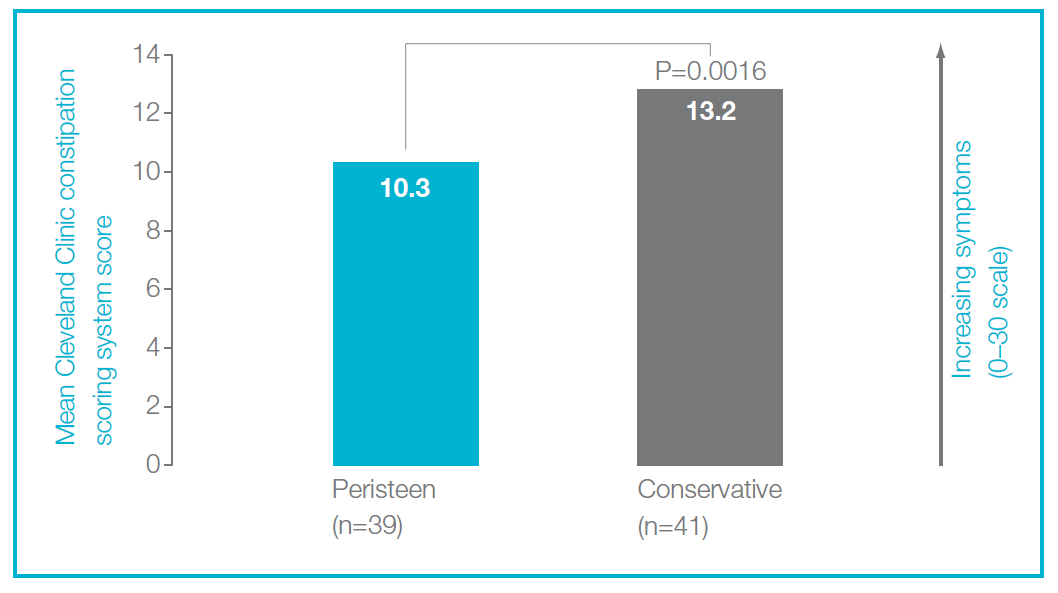 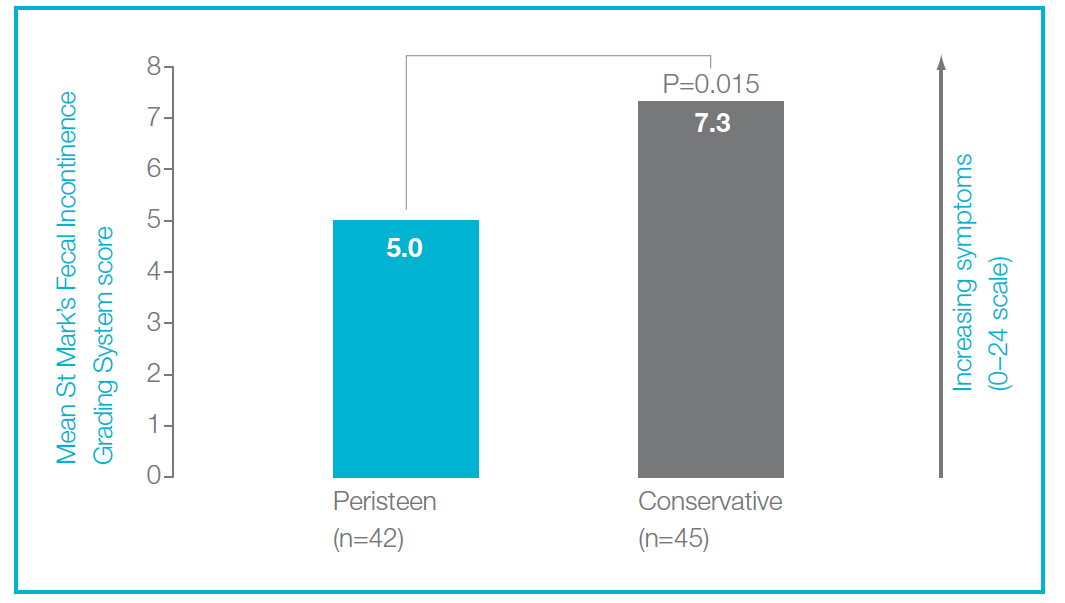 Christensen P, et al. Gastroenterology 2006;131:738–747
Safety
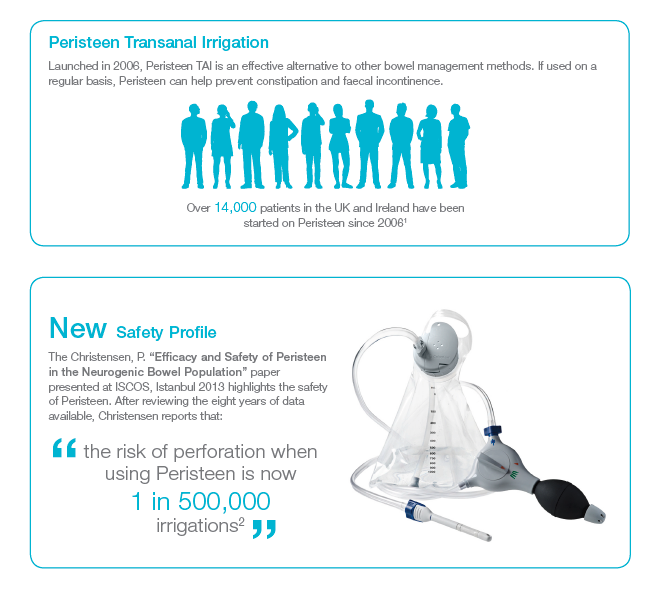 Page 10
Coloplast CARE- Patient Support Programme
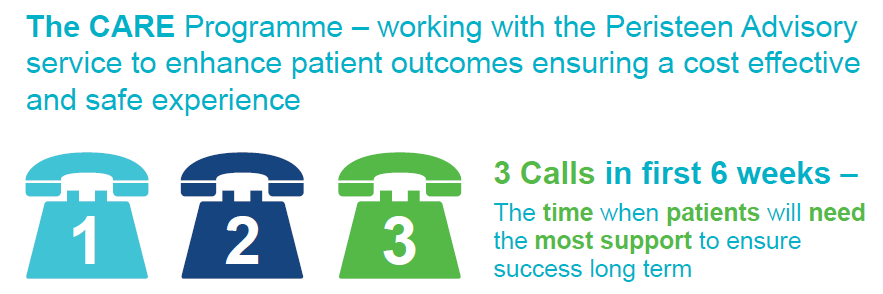 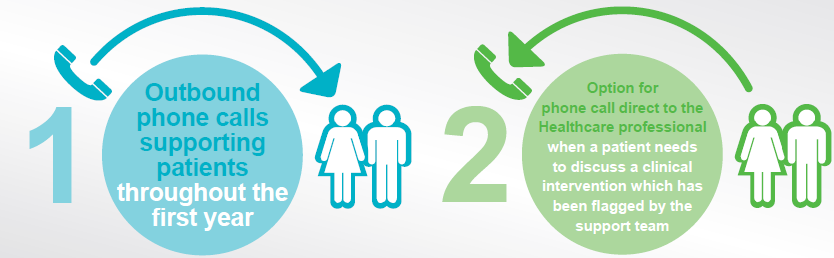 Page 11
The Peristeen Advisory Service- 16 Nurses Nationally
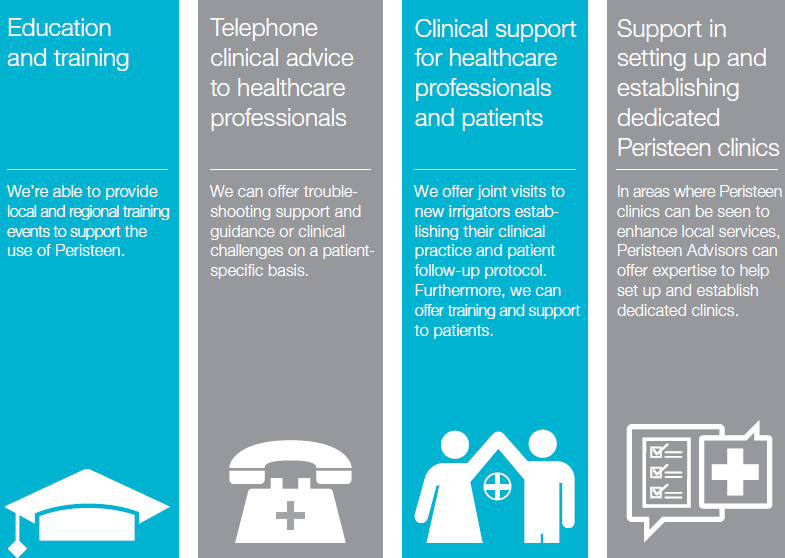 Page 12
Page 13
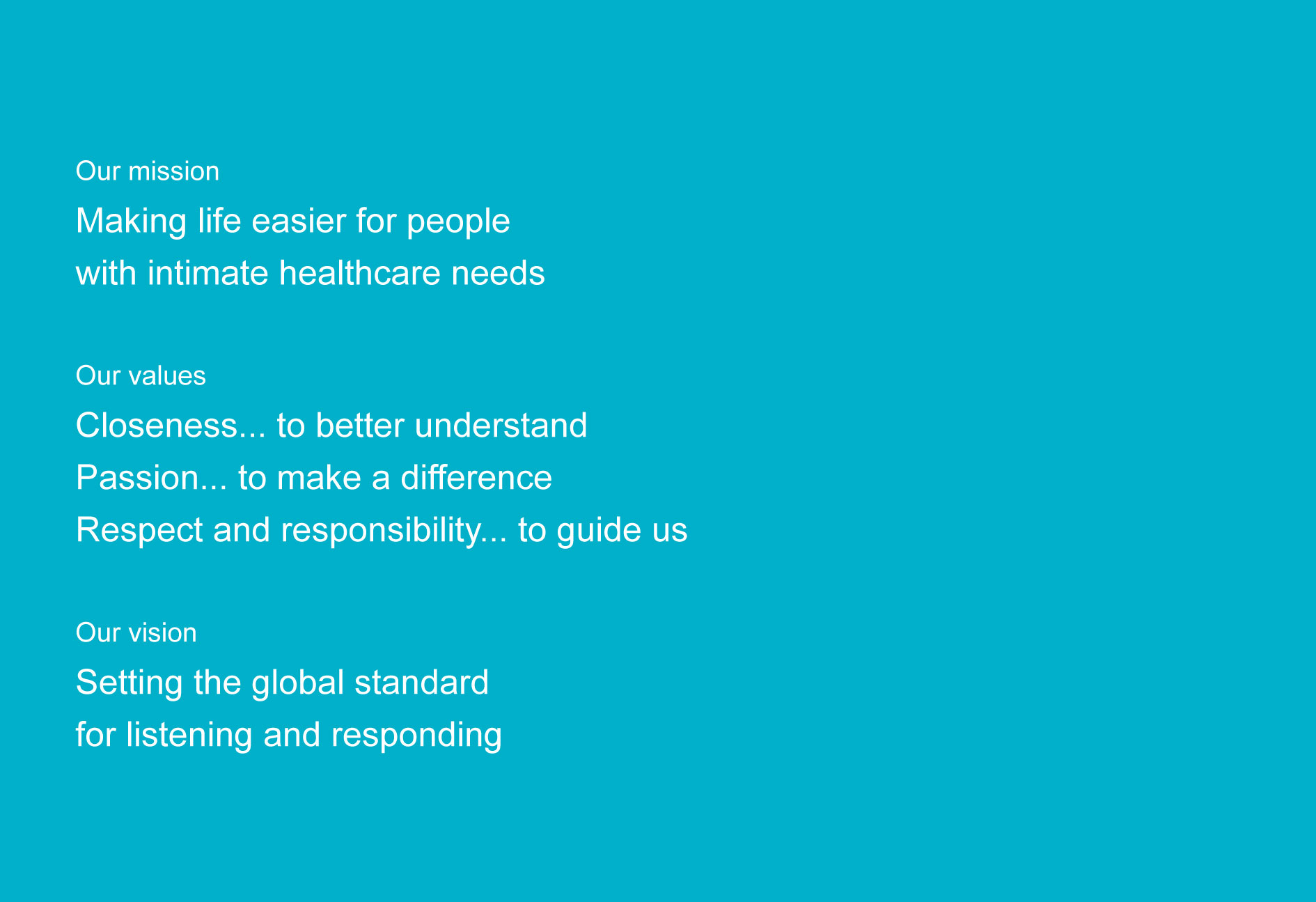 Page 14